Когнітивна функція бібліотек ЗЗСО як одна із стратегій розвитку їх діяльності
Виступ
ПРОБЛЕМА
ДОМ ЕСТЬ ТАКОЙ.
ОТТУДА УМНЫЕ ВЫХОДЯТ.
БИБЛИОТЕКА НАЗЫВАЕТСЯ…

Галина Гич
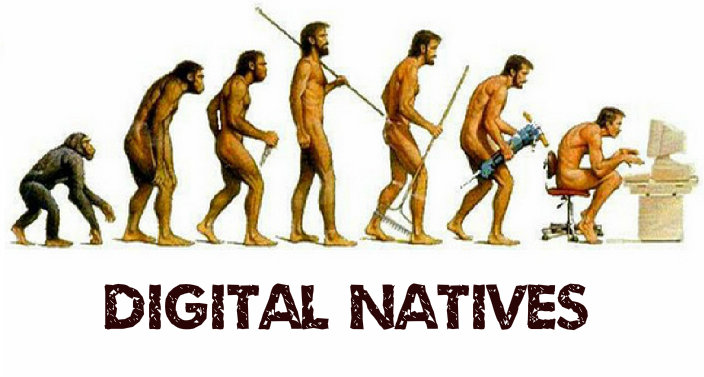 Три основні периоди розвитку базової моделі шкільної бібліотеки
Підготовчий період (Х - ХVII ст.). 
Организаційний період (Х VIII – ХIХ ст.). 
Класичний період (кінець ХIХ – ХХ ст). 

ПЕРЕТВОРЮВАЛЬНИЙ ….
Моделі
4 модель – інноваційна, широкий структурний діапазон
Бібліотека – бібліотекар – фонди – користувач. 
Медіатека – медіатекар - медіаматеріали – користувач. 
Інтернет (у бібліотеці ) – інформаційні ресурси – користувач. 
Інтернет – бібліотекар – інформаційні ресурси – користувач.
VUCA-світ
volatility (нестабільність)  
uncertainty (невизначеність)
complexity (складність)
ambiguity (неясність, двозначність)
Всемережжя і бібліотеки
Апокаліпсіс
ренесанс
Бібліотека закладу освіти як середовище когнітивного розвитку
Бібліотека - це вдала метафора для позначення функцій мозку
«Інформаційна Сила» Американської Асоціації шкільних бібліотек,
«Досягнення інформаційної грамотності» Канадської Асоціації шкільних бібліотек
Когнітивний підхід у навчанні
Основна мета когнітивного навчання полягає  у розвитку всієї сукупності  розумових здатностей і стратегій,  які сприяють адаптації процесу навчання до нових ситуацій
Девіз
Бібліотека ЗЗСО нового покоління  – це зона випереджувального розвитку школи, її «центральний мозок» і когнітивний ресурс розвитку інноваційних процесів
Статус Всемережжя
перетворення його з основного засобу зв'язку і джерела інформації в складний соціокультурний феномен інформаційного суспільства:
широке поширення принципово нових художньо-творчих практик; 
зміни в системі функцій традиційних інститутів культури; 
розширення і поглиблення процесу комунікативної взаємодії;
 зміна «конфігурації інформаційного поля» сучасної людини; 
докорінні зміни в його духовній суті
ПРАВО УКРАЇНСЬКОГО УЧНЯ 
НА БІБЛІОТЕКУ
Інформаційна грамотність людини як здатність «знати, як вчитися»
допомагає будувати нейронні зв'язки в мозку. 
Мозок отримує порядок з хаосу і шукає шаблони. 
Будь-який тип грамотності будується на основі мозкового біологічного циклу прийняття даних, аналізу, дій і реакції. А це принципи оцінки традиційні для розвитку бібліотеки або музейних колекцій. Ці принципи формують основу метапізнання. 
Кожен учень повинен розвивати основи інформаційної грамотності, щоб справлятися з кількістю і різноманітністю інформації, яка бомбардує його мозок
Бібліотека як дала метафора для позначення функцій мозку
«Інформаційна Сила» Американської Асоціації шкільних бібліотек,
«Досягнення інформаційної грамотності» Канадської Асоціації шкільних бібліотек
Давайте вчитися!
Джудіт Анна Сайкс
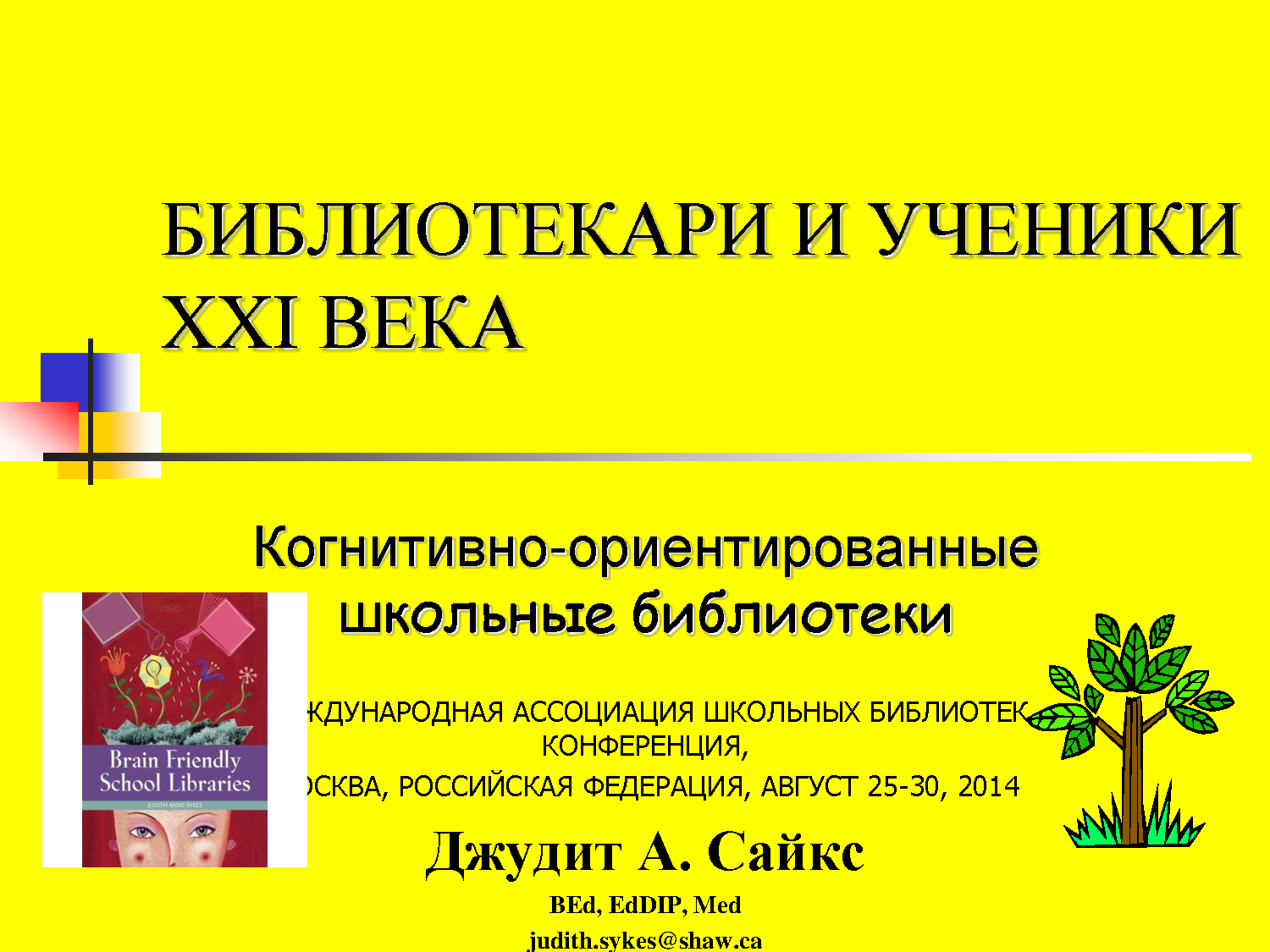 Когнітивний підхід
Основна мета когнітивного навчання полягає  у розвиткові всієї сукупності  розумових здатностей і стратегій,  які сприяють адаптації процесу навчання до нових ситуацій
Марк Пеше, австралійський футуролог:
 
• У культурі обміну знаннями бібліотека перетворюється на генератор знань,

• Бібліотекам та бібліотекарям мюать виступати своєрідними «фільтрами»,

• Бібліотекарі стануть тими, хто буде вирішувати проблеми,  які не можуть бути вирішені автоматизованими системами (наприклад, Google).
Александр Остапов
Библиотечная когнитология рассматривает знание как информацию, порождённую естественным и/или искусственным интеллектом, условно соответствующую семантико-прагматическому критерию пользователя и функционирующую в библиотечной памяти. Последняя охватывает не только знания, документированные в библиотечном фонде и справочно-библиографическом аппарате (формальный коммуникационный канал), но и знания, получаемые в результате непосредственного взаимодействия сознаний библиотекарей и пользователей (неформальный коммуникационный канал).
Татьяна Жукова
Інтелектуальна складність
Документні бібліотеки
Когнітивні бібліотеки
7 принципів діяльності бібліотек ЗЗСО
Принцип 1: Найперша функція бібліотеки ЗЗСО – педагогічна, з наданням доступу до якісної інформації як основи цілеспрямованої педагогічної діяльності.
Принцип 2: Роль працівника бібліотеки ЗЗСО - це, перш за все, роль учителя, який співпрацює з іншими учителями у питаннях забезпечення навчального процесу. 
Принцип 3: Педагогіка, орієнтована на дослідницьку роботу учнів, визначає освітню функцію у роботі шкіфльного бібліотекаря.
Принцип 4. Фокус на зміст навчальних курсів та поглиблення знань учнів дозволяє ефективно використовувати у роботі шкільного бібліотекаря дослідницьких  методів.
Принцип 5: Колективна природа освітнього процесу визначає головну динаміку інтеграції бібліотеки ЗЗСО у культуру школы.
Принцип 6: бібліотеки ЗЗСО сприяють утвердженню соціальної справедливості та підтримують її. 
Принцип 7: бібліотеки ЗЗСО обєднують  шкільне товариство з глобальним через електронні ресурси громадянського суспільства на навчання соціальним навичкам.
Тренди майбутніх дій бібліотек ЗЗСО
— Фокус на надання  НАВЧАЛЬНОГО контенту;
— Бібліотека як лабораторія для розвитку та впровадження освітніх методик;
— Безперервна освіта і навчання;
— Участь бібліотек  у суспільному  житті
План дій на найближчу перспективу
Перегляд компетенцій педагогів-бібліотекарів та підвищення іх кваліфікації;
Розробка хмарного сервісу для обміну даними (бази знань);
Реорганізація фізичного простору бібліотеки, створення зон “різної  активності”
Навчання відбувається  не в одній, а в різних площинах
Сучасна шкільна система має перестати бути системою дублювання знань і перетворитися у систему створення знань.
Джордс Сіменс, дослідник в галузі освіти
Сьогодні здатність отримати знання стає найбільш вагомою,  ніж самі знання.
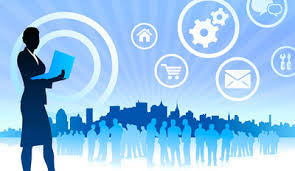 За оцінкою Всесвітнього банку (WorldBank, 2016), 65% сьогоднішніх учнів початкової школи  будуть працювати над завданнями, яких ще зовсім не існує.
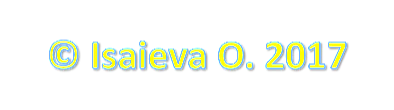 Когнітивний напрям як можлива стратегія і тактика діяльності освітянської бібліотеки
Дії бібліотечних «цифрових мігрантів»
Навчити та залучити до читання через наявний широкий арсенал засобів, форм, методів, методик, прийомів. ЇХ ТРЕБА ЛИШЕ АДАПТУВАТИ ДО ЕЛЕКТРОННОГО СЕРЕДОВИЩА. 
Формувати  соціокультурні потребни дітей та підлітків через поступове розширення їх кола читання; 
Розвивати  навички інформаційної діяльності заради соціалізації та індивідуалізації особистості.
Через активну участь користувачів  у життєдіяльності бібліотеки, сприяти побудові ними власного шляху пізнання світу.

Ефективна діяльність у реальному та віртуальному інформаційно-освітньому просторі
Можливі дії бібліотек
Допомога тим, хто навчає,

Допомога тим, хто навчається
Інформаційне забезпечення
Законодавча база освіти (від  державних до регіональних документів),
Навчальні програми,
Підручники,
База даних науковців та практиків, які вивчають  конкретні питання,
Первинні та вторинні матеріали про інноваційні та найкращі методики, технології, прийми та засоби навчання.
Перелік та можливі першоджерела періодичних педагогічних видань,
Посилання на сайти та блоги  педагогічної тематики,
Медійна продукція на допомогу навчальному процесу,
…
Потенційна аудиторія
Учні з підвищеною мотивацією
 до навчання
Завдання бібліотеки
Стратегія
Тактика
Створення класу № 1 як надпредметного кабінету
Максимальне задоволення інформаційних потреб
Потрібні вчителі-бібліотекарі, які можуть кваліфіковано
навчати учнів прийомам, стратегіям роботи з текстом на матеріалах шкільних підручників із різних предметів і додаткових матеріалів; 
індивідуально допомагати слабким учням; 
вивчати якість читання;
залучати школярів до читання та інформаційної діяльності; 
організовувати позакласне читання учнів
Цілісне мислення, або “золотий ключик" творчості
Цілісне мислення дозволяє сприймати та обробляти на багато порядків більше інформації за одиницю часу (in : t), ніж при лінійному мисленні (i : t).

Цілісне мислення забезпечується  5-8-им контурами головного мозку людини
35
Література
Култхау, Кэрол С. Управляемая проектно-поисковая деятельность в школе XXI века: В помощь педагогу-библиотекарю [Текст] / Кэрол С. Култхау, Лесли К. Маниотес, Энн К. Каспари ; [ред. В.В. Зверевич; пер. с англ. В.В. Зверевича, Т.О. Зверевич]. — М.: РШБА, 2016. — 280 с.: ил. — (Профессиональная библиотека школьного библиотекаря: Приложение к журналу «Школьная библиотека»: Серия 1; вып. 2). 
Лоэртшер, Дэвид. Новое образовательное пространство: выигрывают учащиеся: В помощь педагогу-библиотекарю [Текст] / Д. Лоэртшер, К. Коклин, С. Цваан, Э. Розенфельд; [ред. В.В. Зверевич; пер. с англ. В.В. Зверевича, Т.О. Зверевич]. — М.: РШБА, 2015. — 304 с.: ил. — (Профессиональная библиотека школьного библиотекаря: Приложение к журналу «Школьная библиотека»: Серия 1 ; вып. 6). 
Сайкс, Джудит Анна. Школьные библиотеки, дружественные мозгу / Д. А. Сайкс; науч. ред. В.В. Зверевич; пер. В.В. Зверевич, Т.О. Зверевич. – М.: РШБА, 2014. – 152 с. – (Серия «В помощь педагогу-библиотекарю», вып. 7).
Корисні покликання
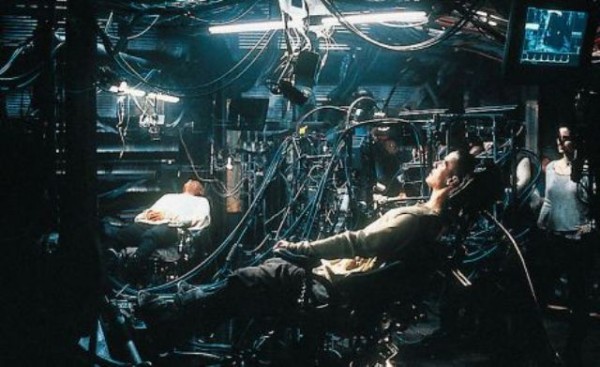 Цифровий куратор
УМІТИ
уточнювати і формалізувати проблему, з якою зіткнувся громадянин, в ході діалогу з ним;
організовувати консультування громадян з обмеженими можливостями з залученням фахівців;
оформляти заявки на надання консультаційних послуг відповідно до встановлених форм;
обробляти персональні дані з дотриманням вимог, встановлених законодавством;
надавати консультативну допомогу, пов'язану з оперированием персональними даними самими користувачами (і їх захистом) при роботі з інтернет-сервісами
ЗНАТИ
види і основні характеристики мобільних пристроїв, призначених для користувача;
основні функції операційних і файлових систем;
основні програми, що входять в пакет типових додатків в складі операційної системи;
методи обробки текстової,  числової і графічної інформації;
основні онлайн-сервіси з надання електронних послуг, портали державних і муніципальних послуг, в тому числі послуг, що надаються з використанням електронних соціальних карт, електронних платежів, електронних черг, електронної приймальні
НАПРИКІНЦІ ТУНЕЛЮ ЗАВЖДИ СВІТЛО ..
Дякую за увагу!